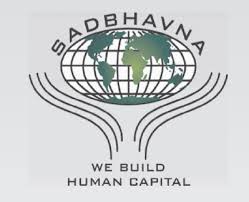 SADBHAVNA COLLEGE OF    EDUCATION FOR WOMEN 
RAIKOT , JALALDIWAL, LUDHIANA
TOPIC
Principal 
               of    
          Teaching
Principles of Teaching
Teaching is a complex social and cultural phenomenon. It is not as easy to tech as it appears. While teaching, a teacher has to keep in mind the aims and objectives of his subject, needs, interests of his pupils, the environmental situations suitable for them etc. Success of this profession depends upon good planning and mastery in the subject to be taught. Hence for helping the teacher,some principles have been designed on the basis of general experiences, traditions and researches.
These principles proide guidelines to the teacher as to what methods should be adopted in the class room to increase the teaching efficiency.
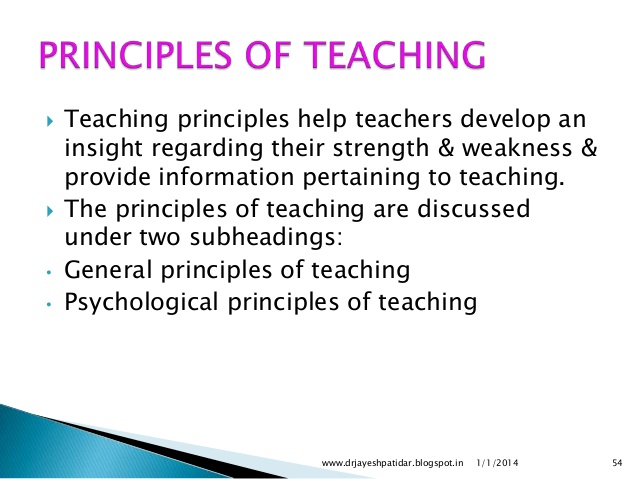 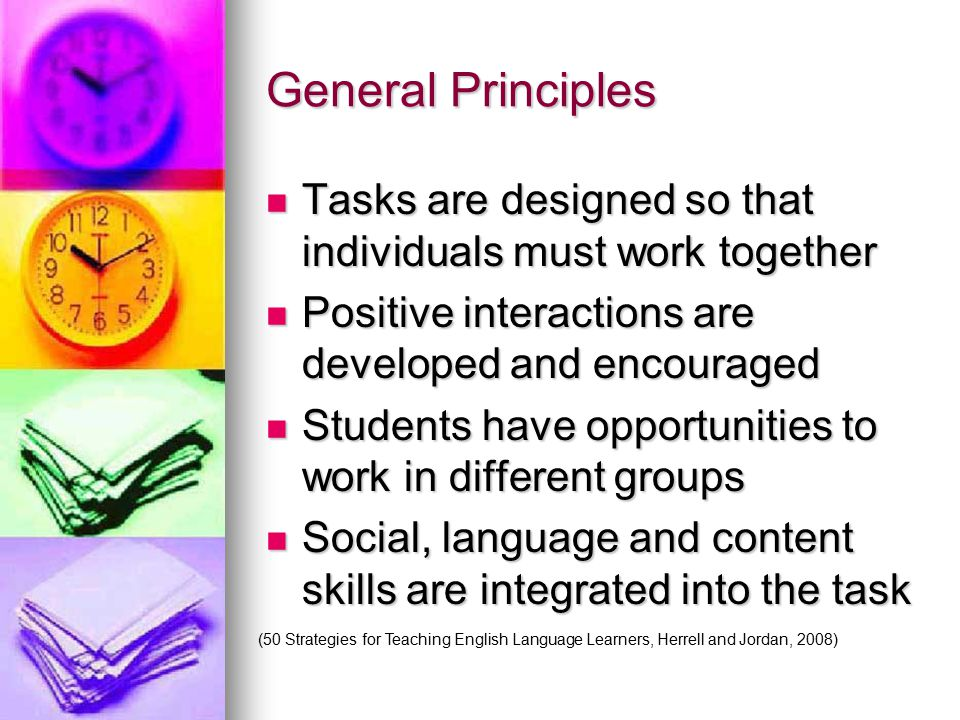 General Principles
Principle of Definite ObjectivesPrinciple of Selection of Material
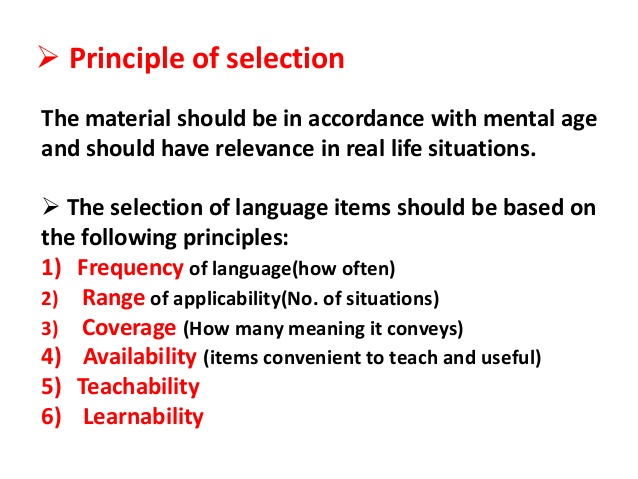 Principle of Model Presentation
Principle of GradationPrinciple of Activity
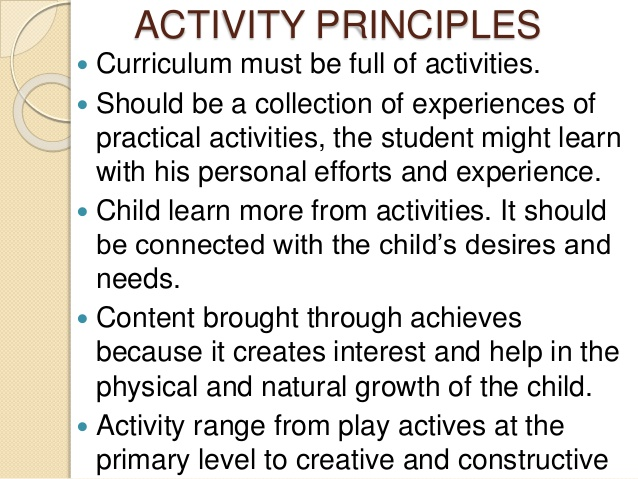 Principle of Correlation
Principle of child centredness
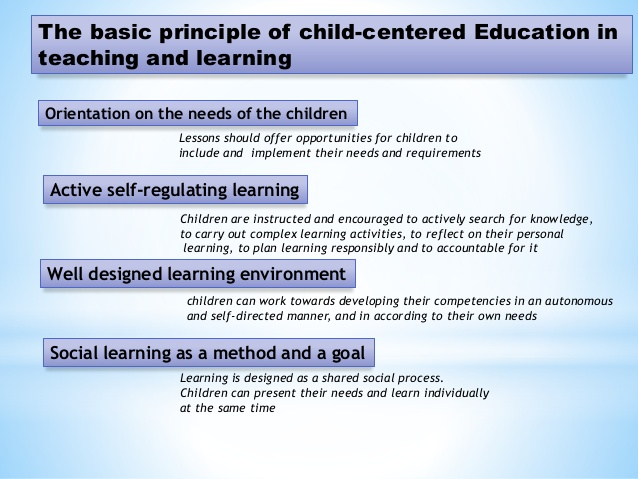 Principle of co- operation
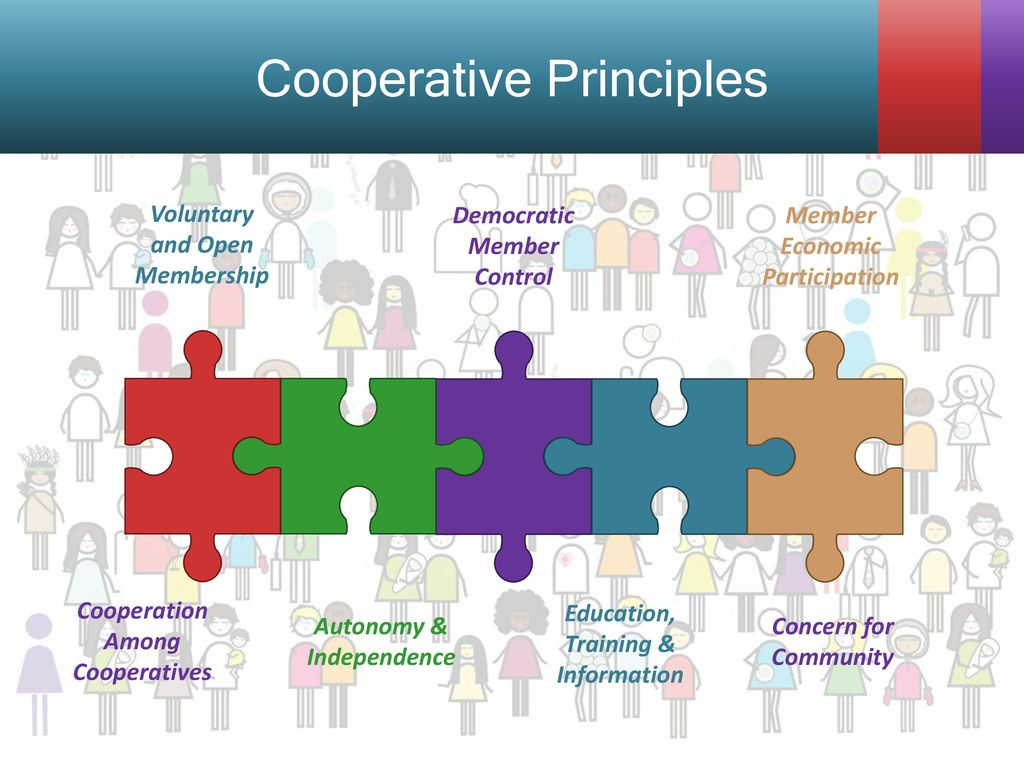 Principle of planning
Principle of individual differences
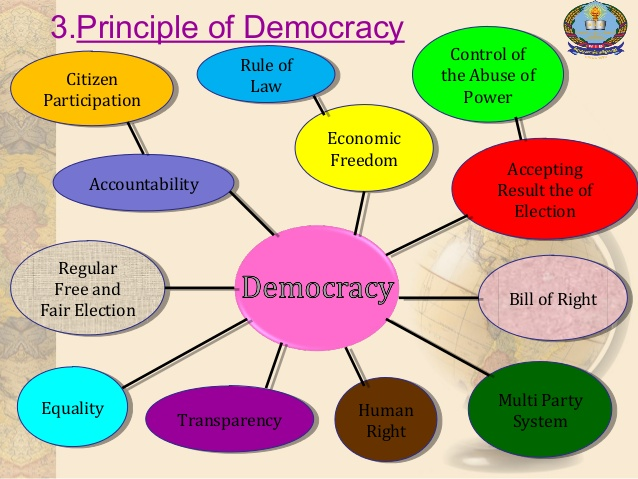 Principle of Democracy








Principle of Progressivism
Principle of Self-reliance and Self confidence
THANKS